3º Domingo de AdventoALEGRIA
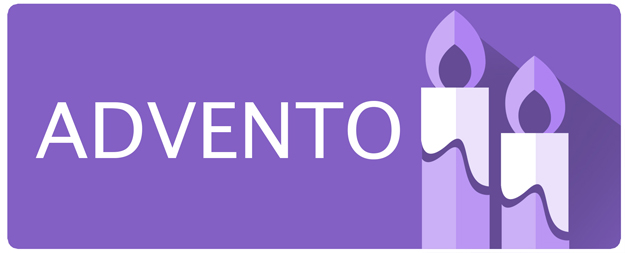 Tempo de chegada, de conversão e
arrependimento.
O anjo, porém, lhes disse: não temais, eis que vos trago boa nova de grande alegria, que será para todo o povo; é que hoje vos nasceu na cidade de Davi, o Salvador, que é Cristo, o Senhor. Lucas 2.10-11.

	Nossa alegria está em Jesus: o Salvador, o Cristo, o Senhor!
Esta é a terceira semana do Advento:
ALEGRIA!
Afirmação: 
	Ao reacendermos as duas primeiras velas do Advento, relembramos que a  Esperança entre nós nos traz a Paz. 
	Ao acendermos a terceira vela, que simboliza a alegria, cantamos como o salmista:
“Tu me farás ver os caminhos da vida; na tua presença há plenitude de Alegria...” Salmo 16.11
Oléo de Alegria*Alda Célia
O Espírito de Deus nos ungiu Pra proclamar boas novas Aos quebrantados de coraçãoNos ungiu para curar E aos cativos libertarMinistrar aos que estão tristes em Sião
Óleo de alegria! Vestes de louvor!Coroa em vez de cinzas! Pra glória do Senhor!
Oléo de Alegria*Alda Célia
O inverno já passou, A primavera já chegouJá se ouve a voz de Deus Como um trovão Sim, a chuva cairá, Em dobro restituiráO que semeou com lágrimas colherá“
* http://www.youtube.com/watch?v=QdVaEqN3_sU
HE 11 - Natal
Eis dos anjos a harmonia!
Cantam gloria ao Rei Jesus.
Paz aos homens! Que alegria!
Paz com Deus em plena luz
Ouçam povos exultantes,
Ergam salmos triunfantes,
Aclamando seu Senhor.
Nasce Cristo, o Redentor
Toda terra e os altos céus
Cantem sempre glória a Deus!
Cristo, eternamente honrado,
Do seu trono se ausentou.
Cristo, entre homens encarnado,
Deus conosco se mostrou
Que sublime divindade
E que excelsa humanidade!
Salve glória de Israel,
Luz do mundo, Emanuel!
Toda terra e os altos céus
Cantem sempre glória a Deus!
Cante povo resgatado
Glória ao Príncipe da paz;
Deus em Cristo revelado
Vida e Luz o mundo traz!
Nasce a fim de renascermos, 
Vive para revivermos,
Rei, Profeta e Salvador
Louvem todos ao Senhor! – R.H.M.
Toda terra e os altos céus
Cantem sempre glória a Deus!
“ O que me traz alegria nesse Natal?”
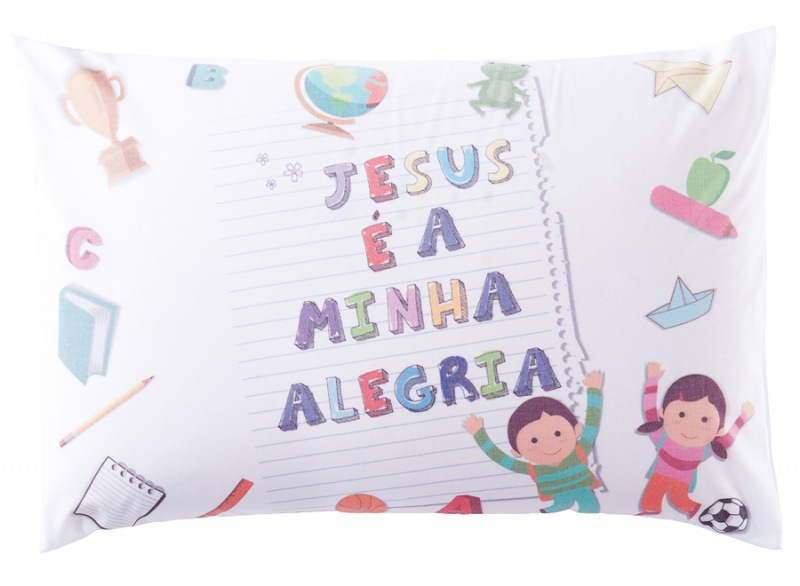 “ Expressões de Louvor”